ŠKOLNÍ DRUŽINA
Základní škola Roudnice nad Labem
Karla Jeřábka 941, okres Litoměřice
Školní družina sídlí…
v hlavní budově školy – 4. a 5. oddělení
v přístavbě školy – 1.-3. a 6. oddělení
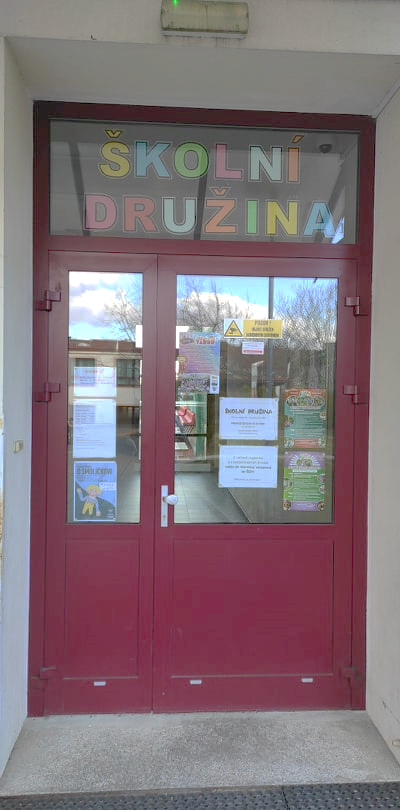 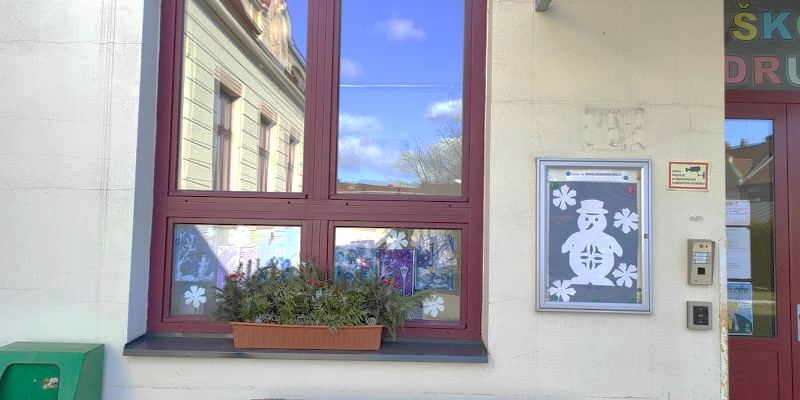 ŠKOLNÍ DRUŽINOU VÁS PROVEDOU…
1. odd.: Gabriela Hubená - Koťata
2. odd.: Renata Smetanová (vedoucí školní družiny) - Žáby
3. odd.: Renata Kulasová - Berušky
4. odd.: Jitka Pémová - Dráčata
5. odd.: Anna Kerdová - Včeličky
6. odd.: Bc. Jaroslava Králová - Sluníčka
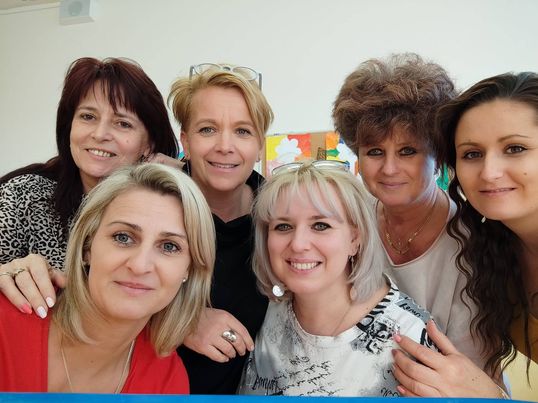 Družinka je zajímavá…
Aktivní využití volného času
Vzájemné vztahy
Utváření kolektivu
Učení nových dovedností
Získávání nových poznatků
Nevšední zážitky (besedy, divadelní představení …)
Tvůrčí vzdělávání
Samostatnost dětí
Nabízíme zajímavé zájmové aktivity…
Dovedné ruce
Malý čtenář
Přírodovědníček
Sporťáček
Výtvarníček
Zumba a žonglování
Naše družinka ve fotkách…
Nové vybavení působí velice útulně
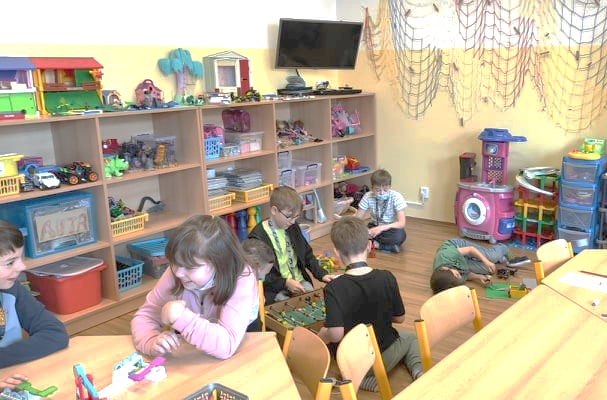 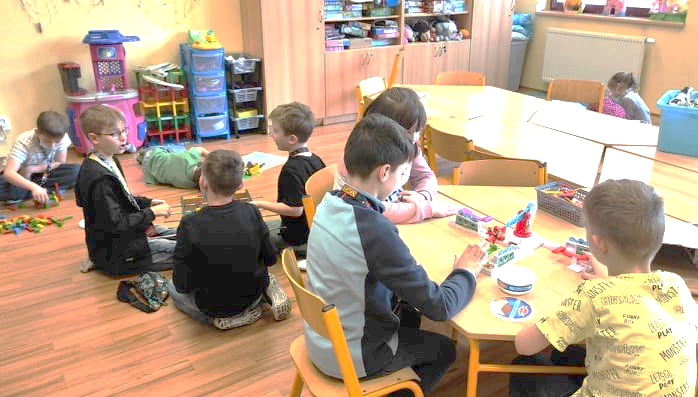 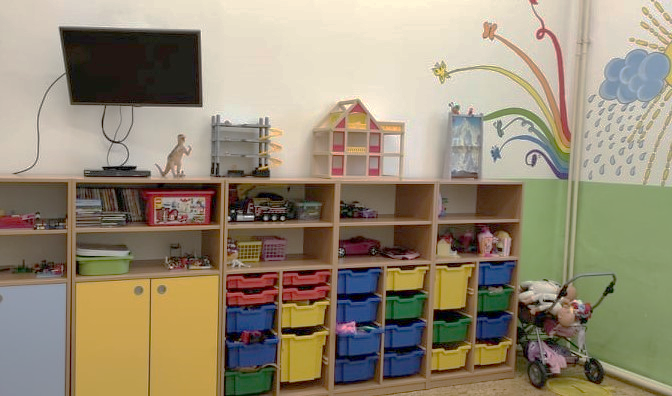 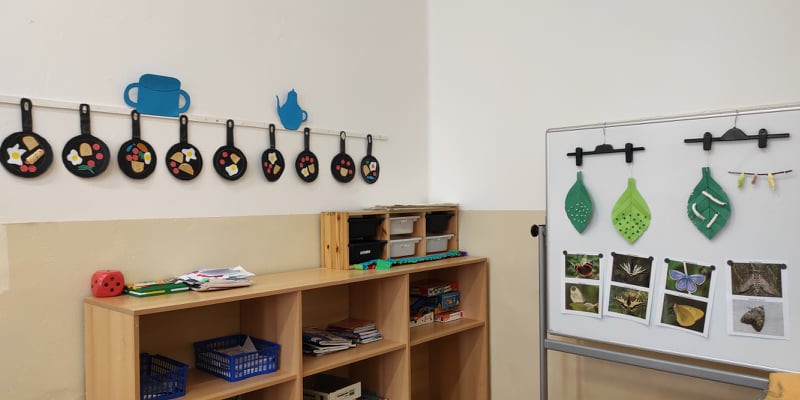 Naše družinka ve fotkách…
Výmalba zdí i velké množství nástěnek navozuje
tu správnou atmosféru
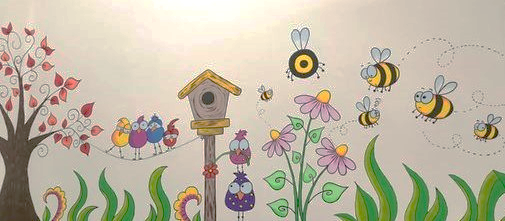 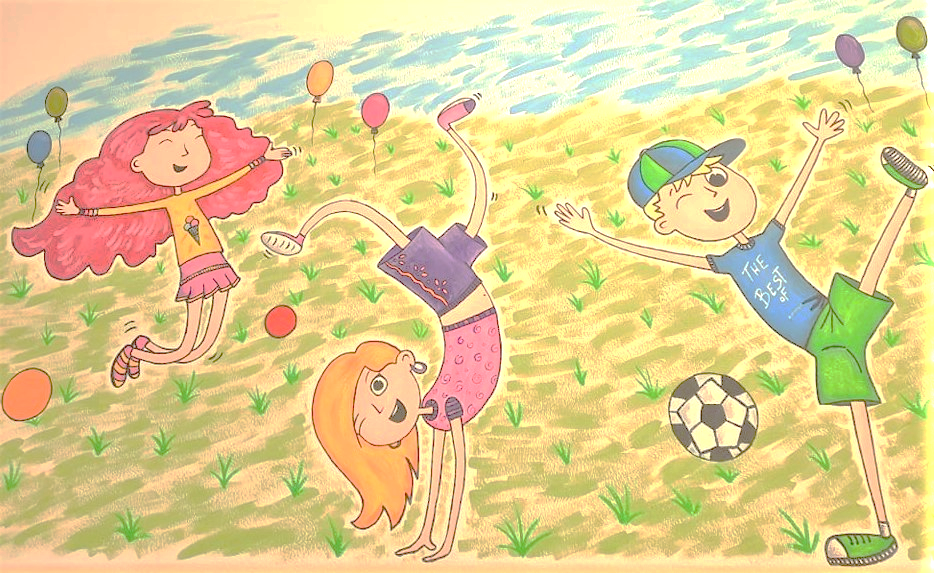 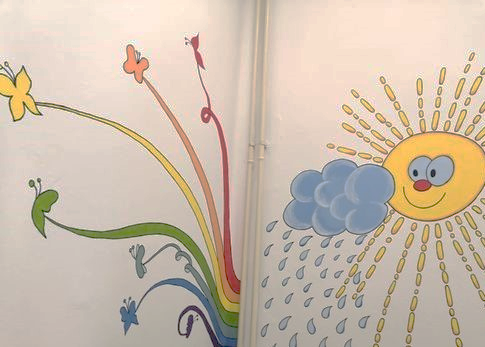 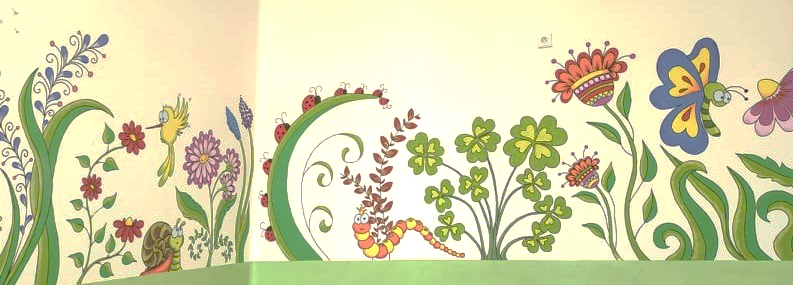 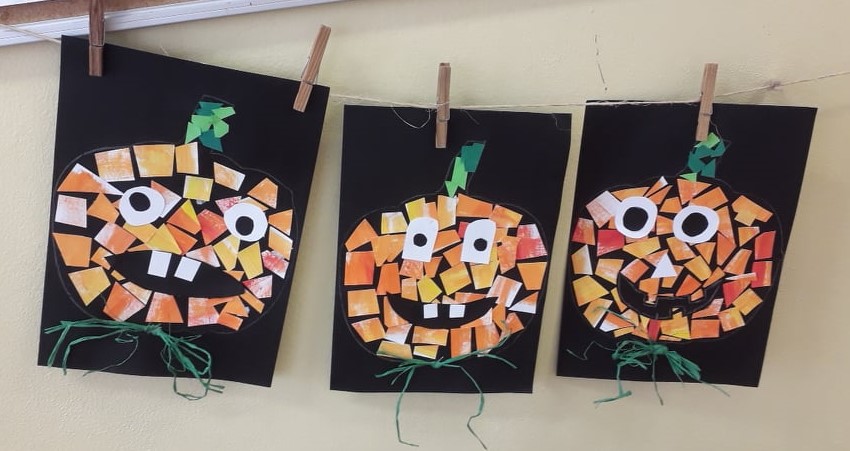 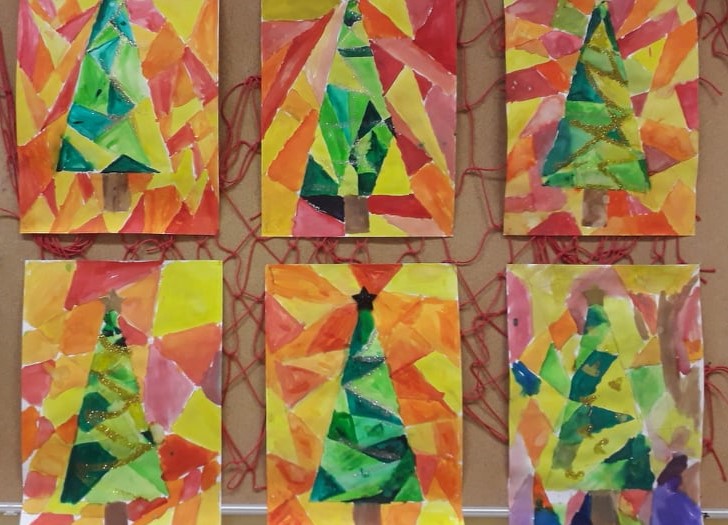 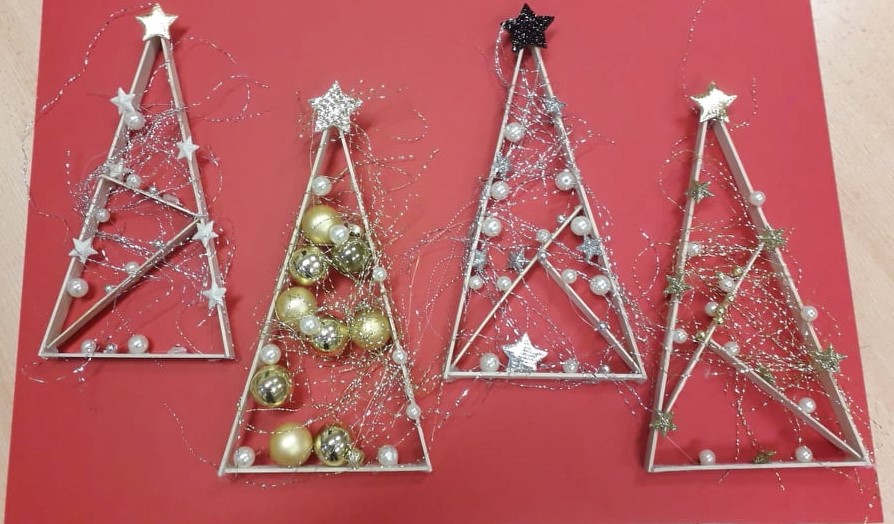 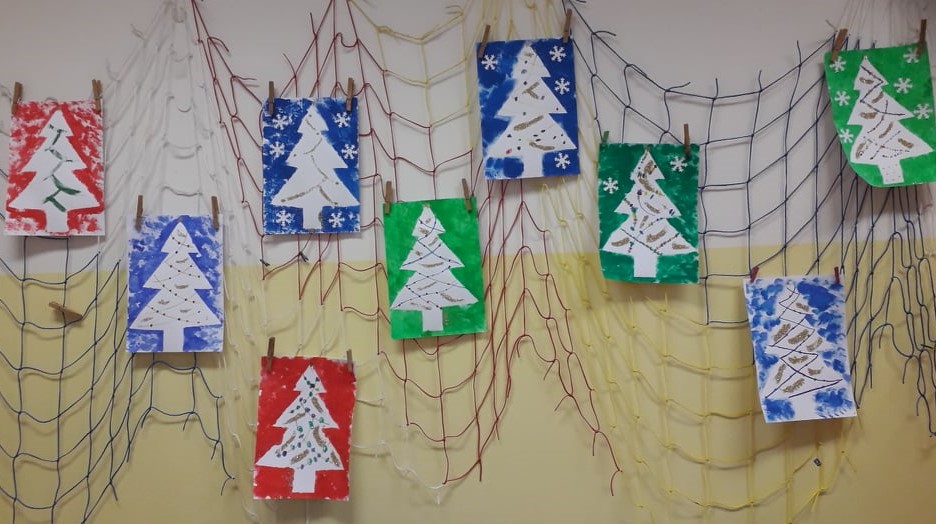 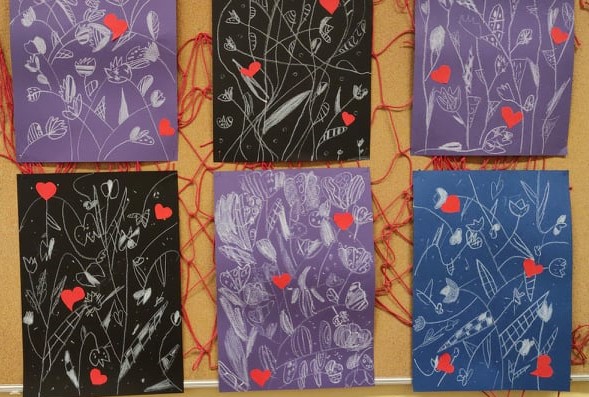 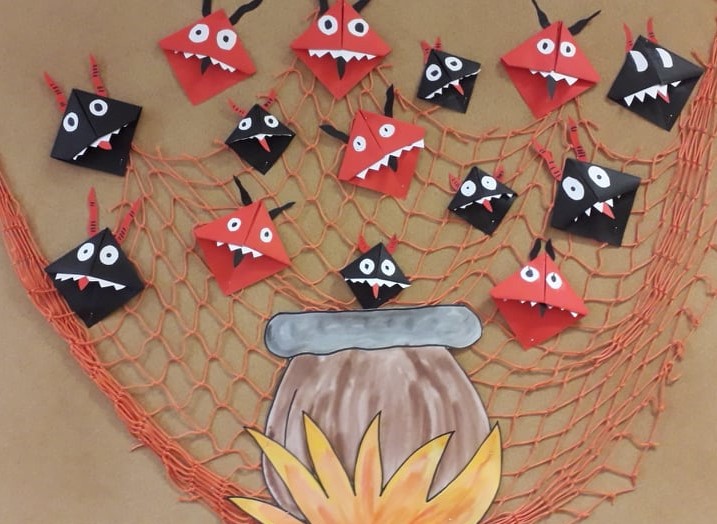 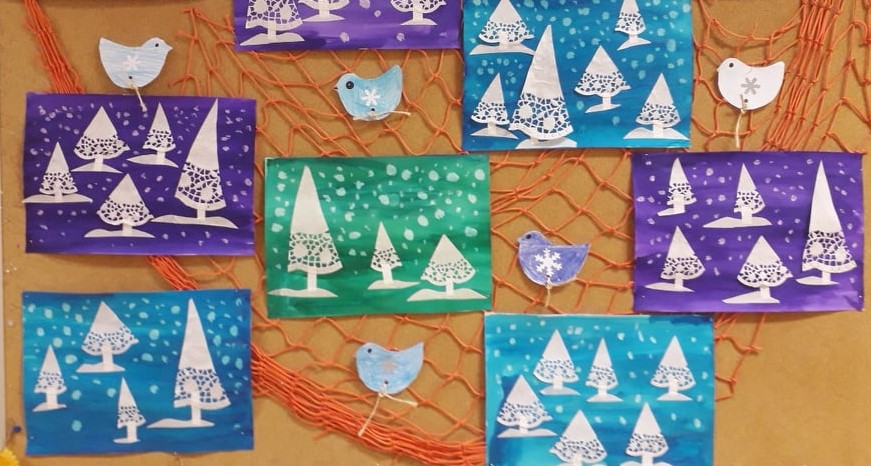 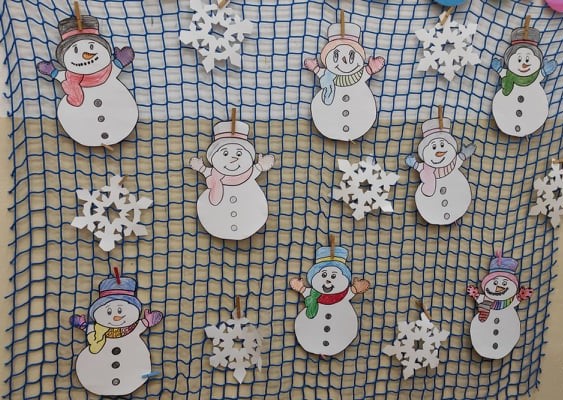 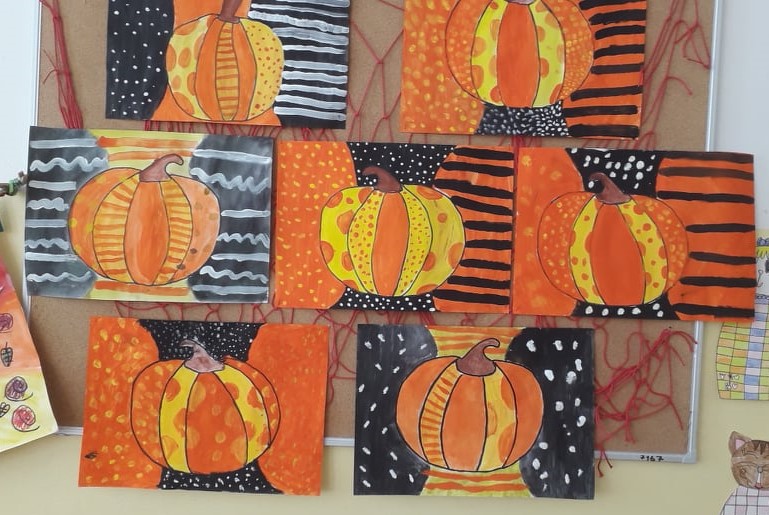 Naše družinka ve fotkách…
Venkovní prostory k různým pohybovým aktivitám (míčové hry všeho druhu, skákání přes švihadla a lana, využívání balančních pomůcek, chůze na chůdách, žonglování, tancování, houpání…)
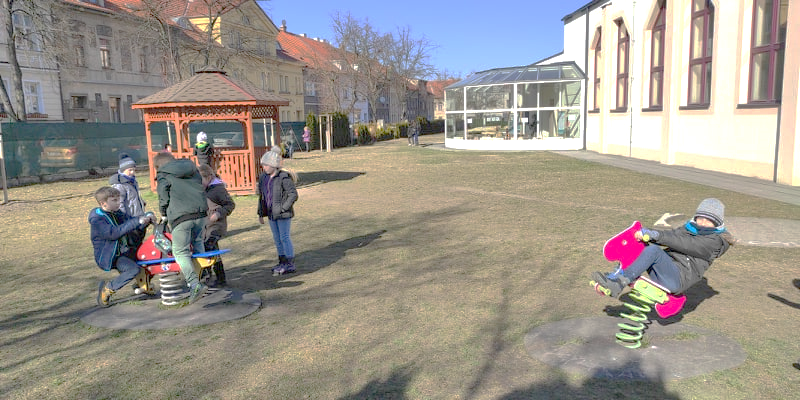 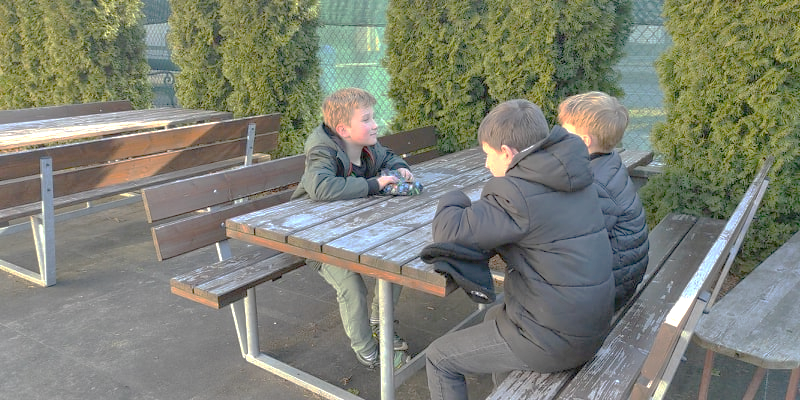 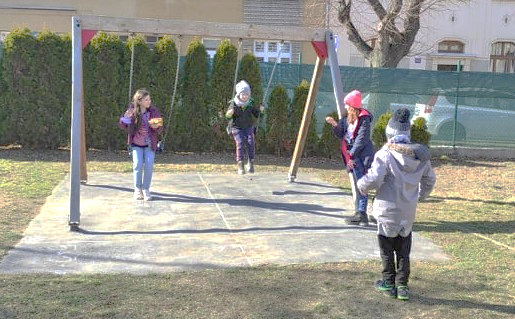 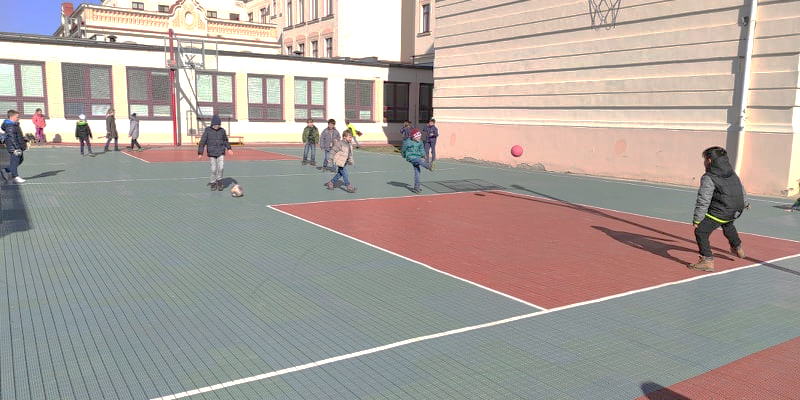 ROK PLNÝ AKCÍ
Drakiáda 
Návštěva klauna Fíly
Halloweenský rej
Vánoční besídky v oddělení
Výroba dárečků
Návštěva výstavy betlémů
Návštěva knihovny
Kvízová odpoledne
Animační program Šmoulové
Beseda s papoušky
Sváťovo divadlo
Vítání jara
Velikonoční výroba
Návštěva hasičské stanice
Pálení čarodějnic
Den dětí 
… mnoho a mnoho turnajů        
                     a her…
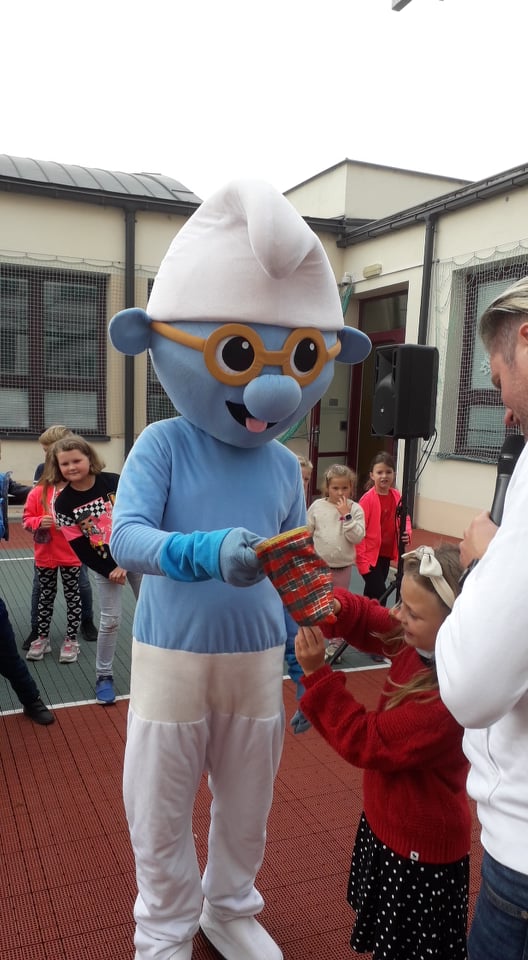 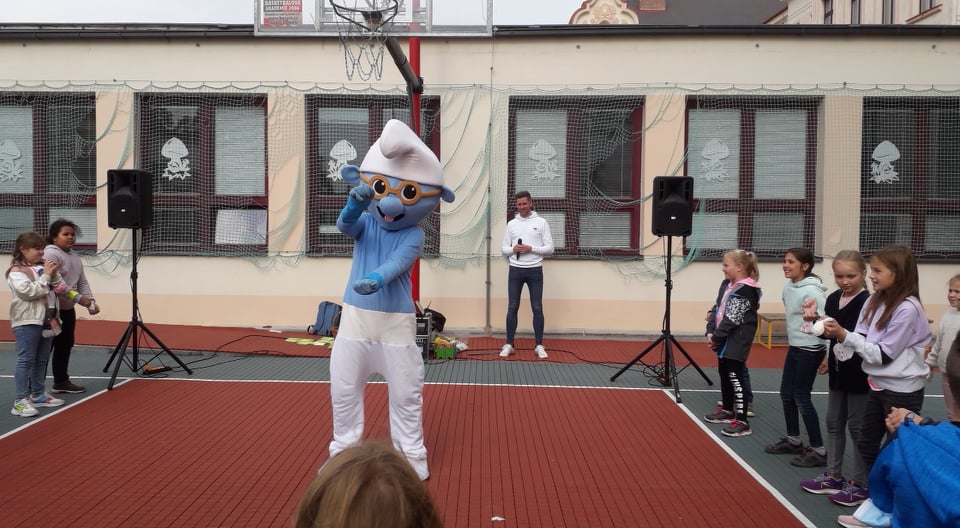 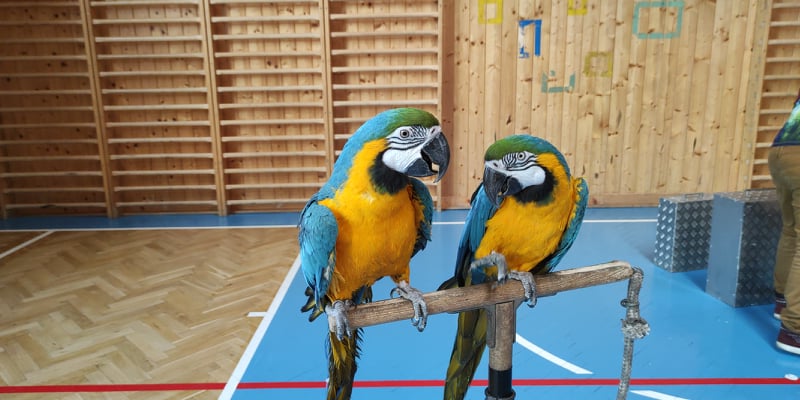 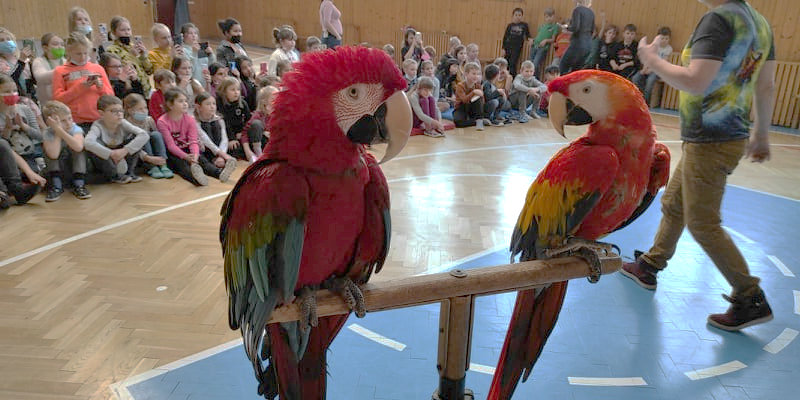 Naše družinka ve fotkách…
Zapojení do projektu Evropské unie – Šablony II.
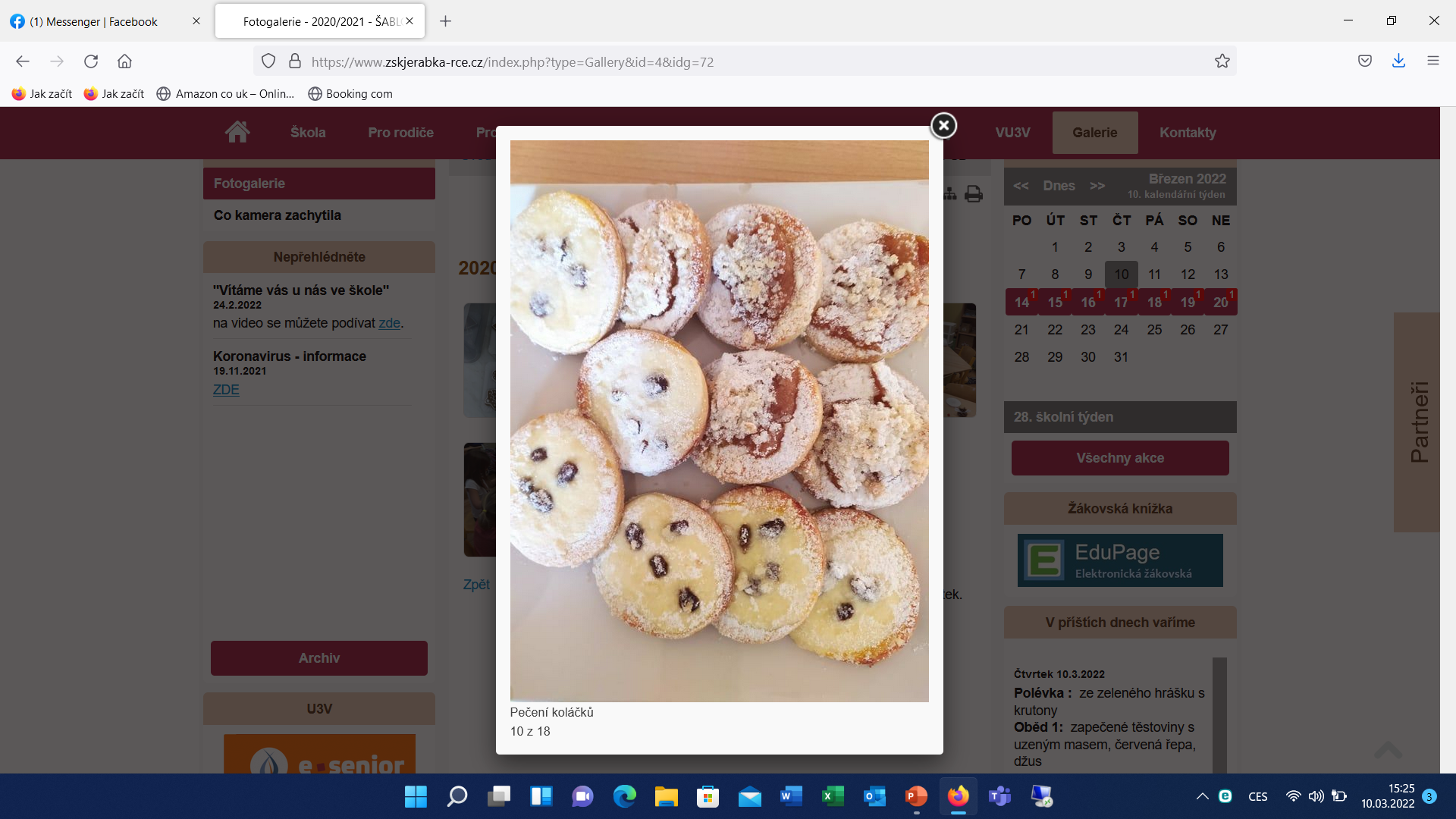 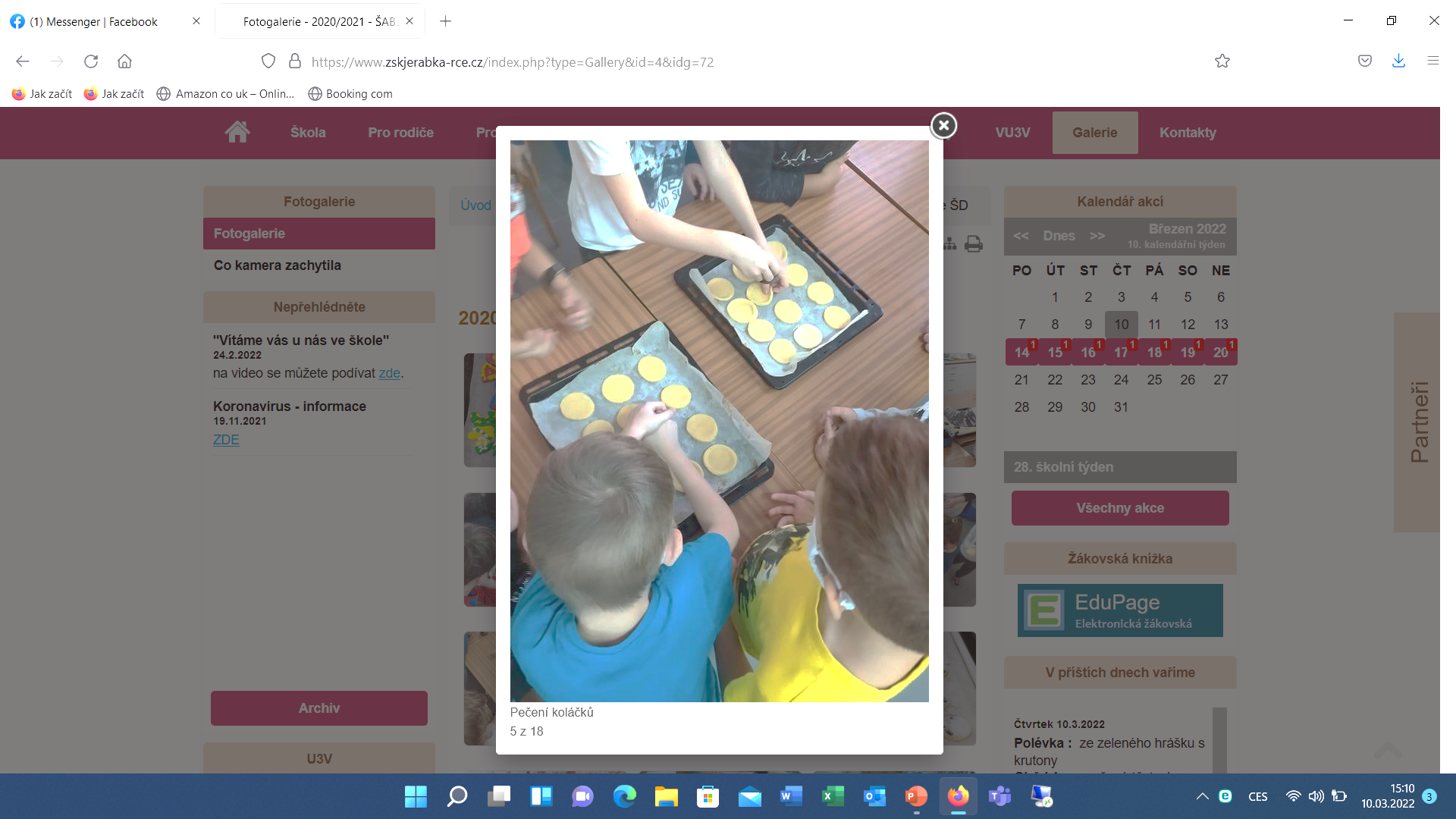 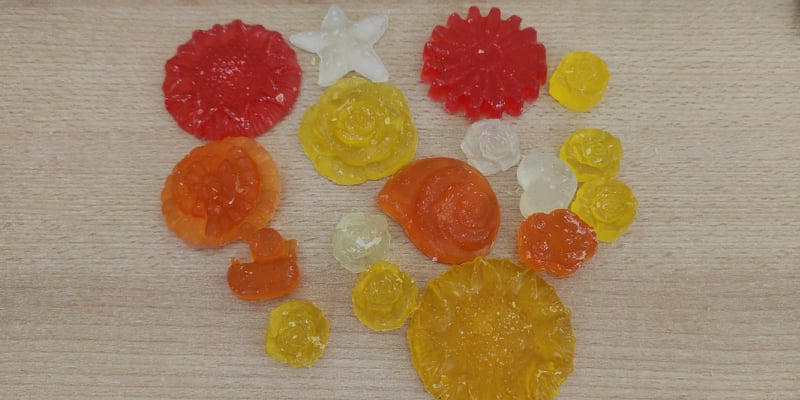 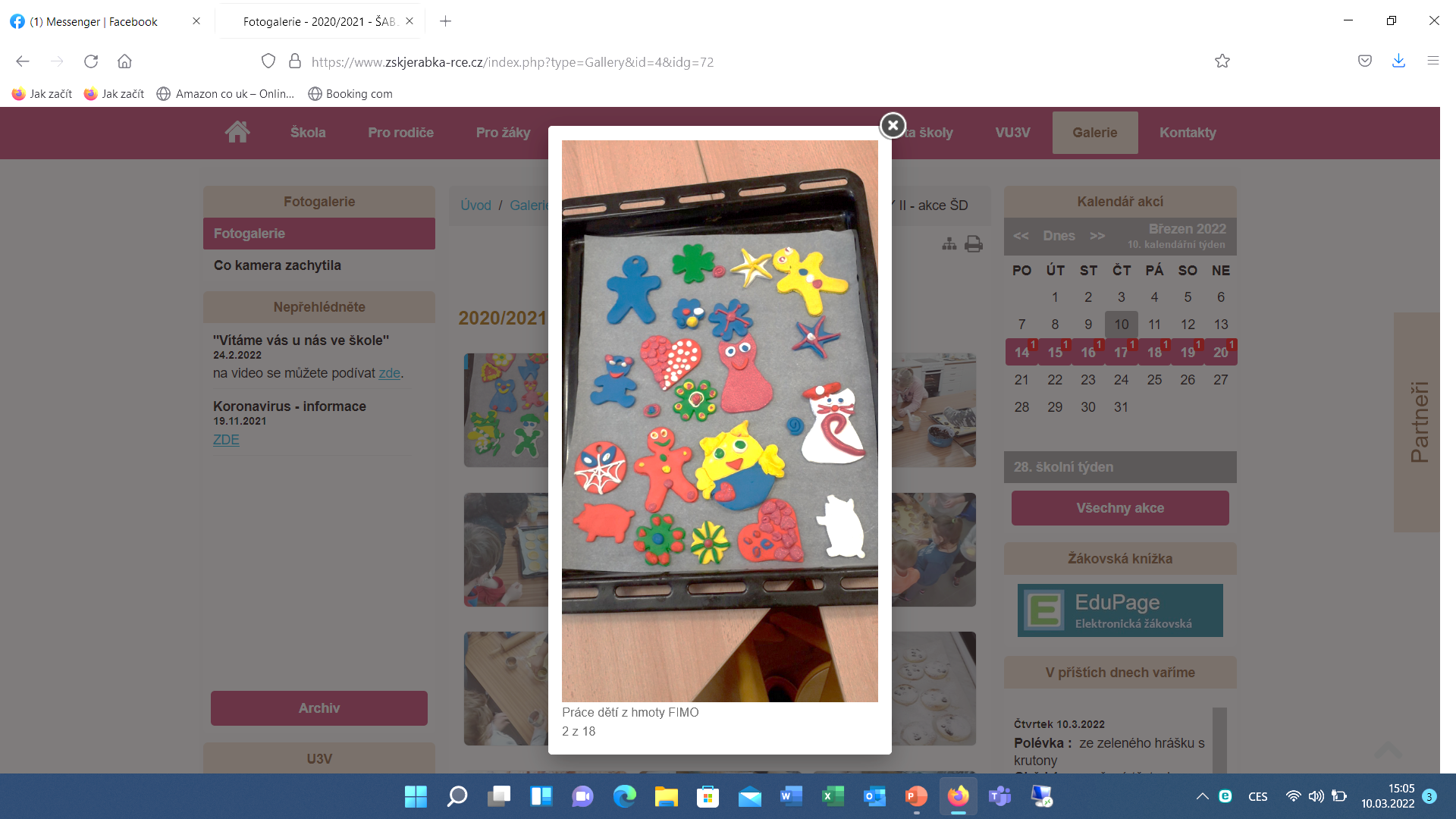 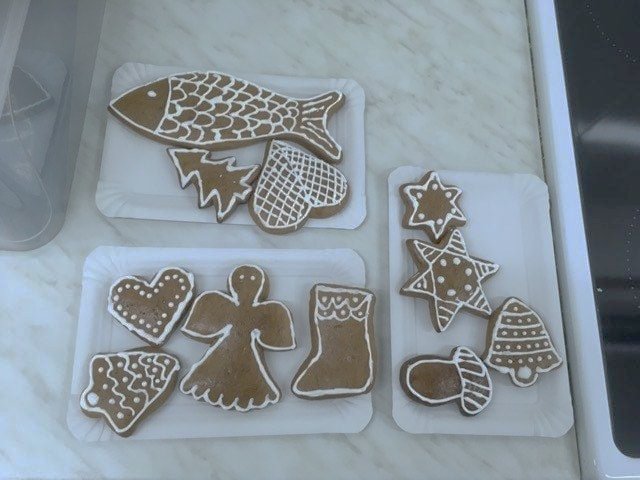 Naše družinka ve fotkách…
Pravidelné výstavy v České spořitelně a.s Roudnice n.L.
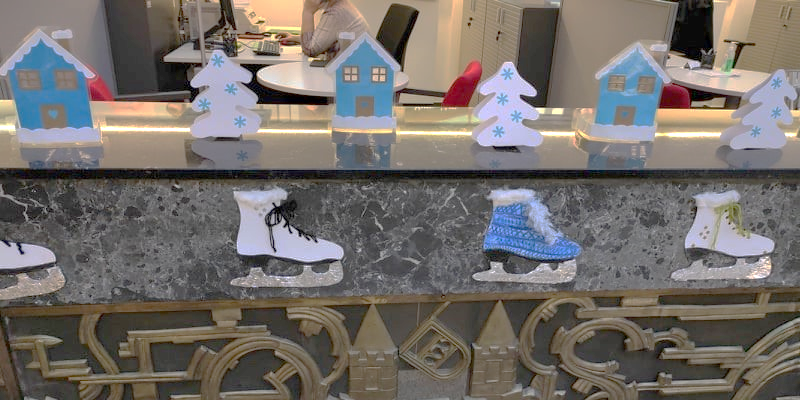 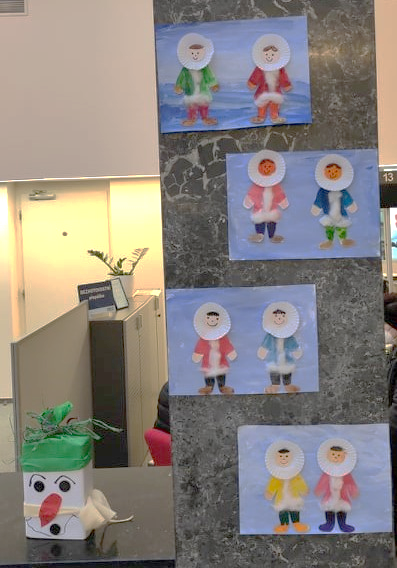 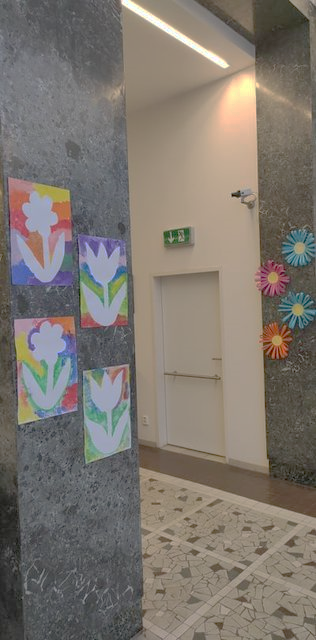 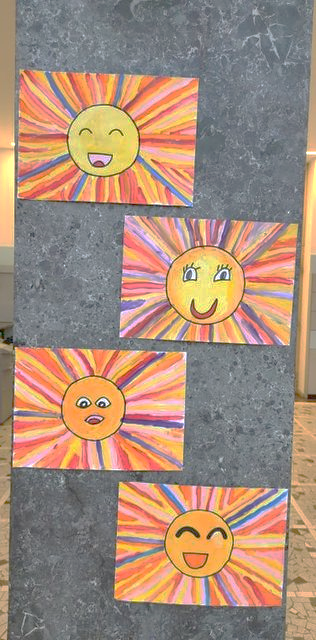 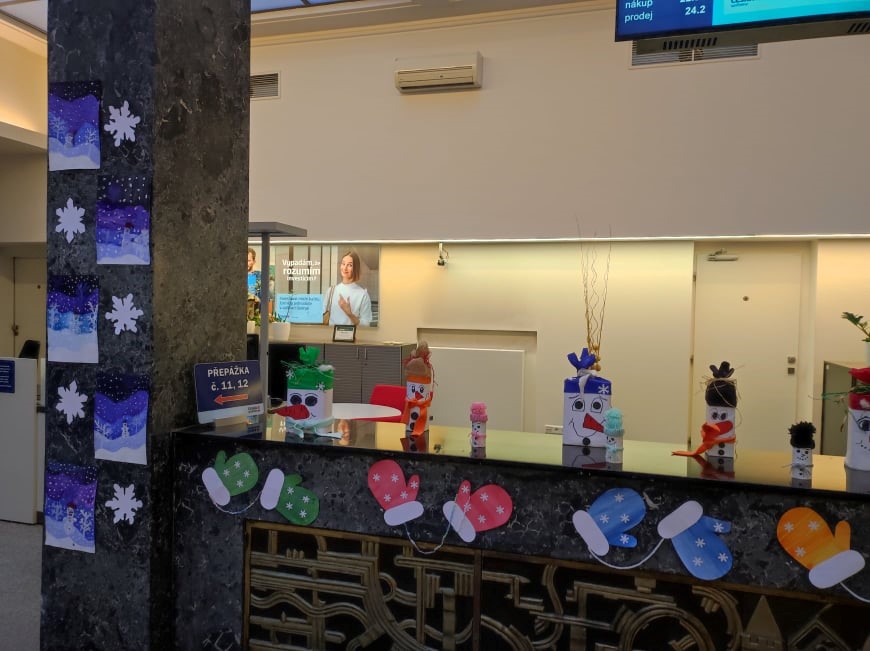 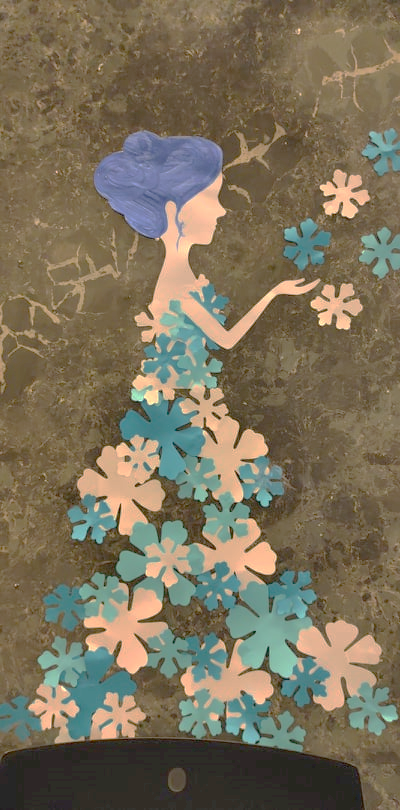 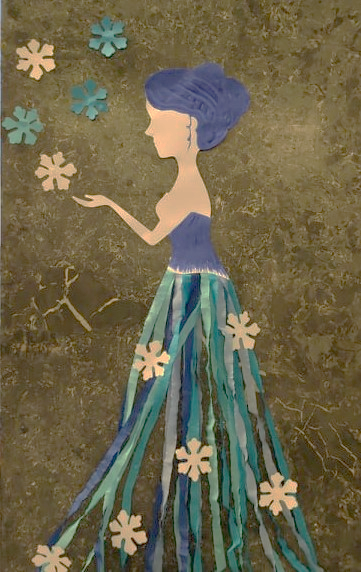 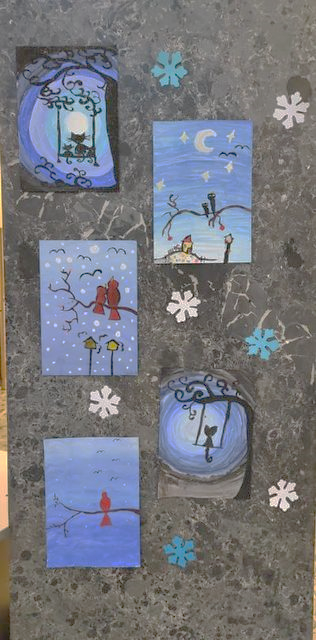 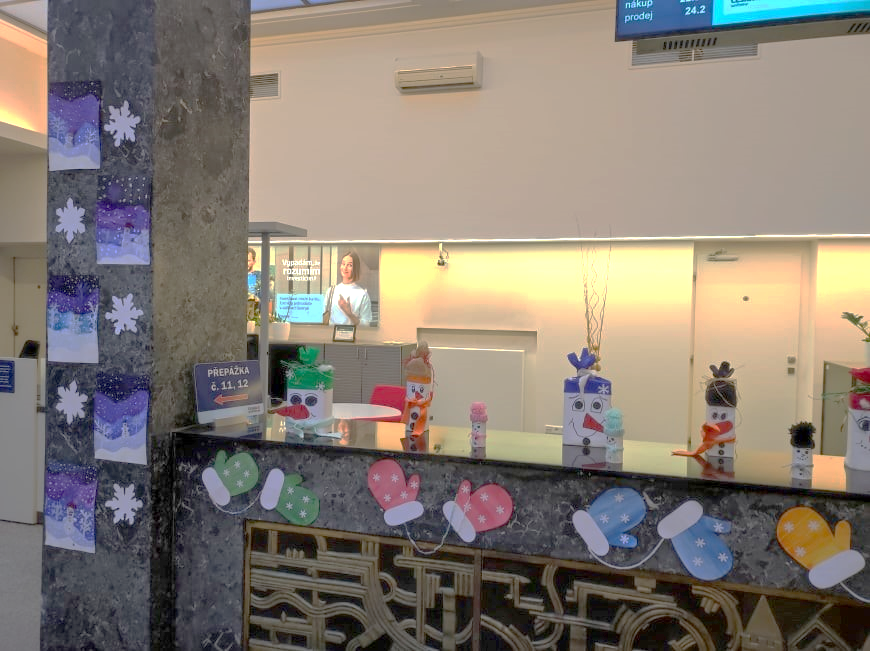 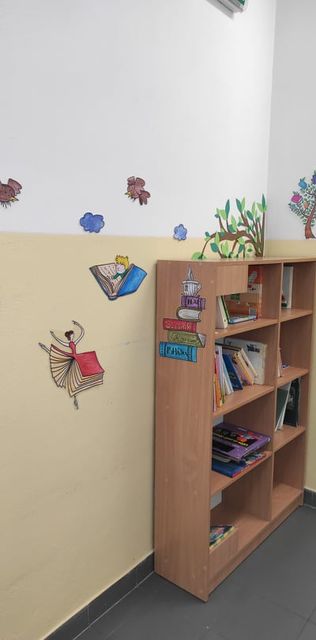 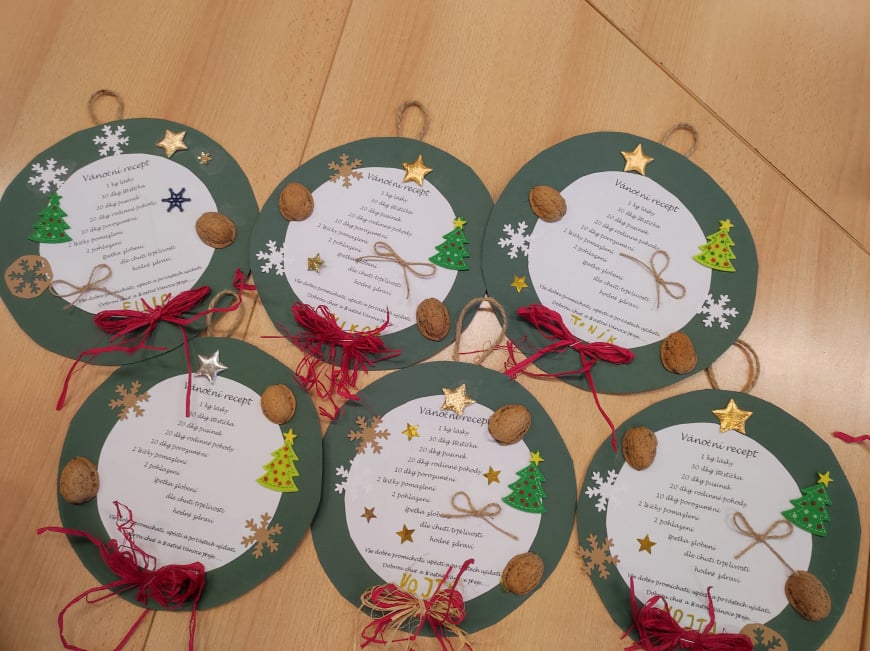 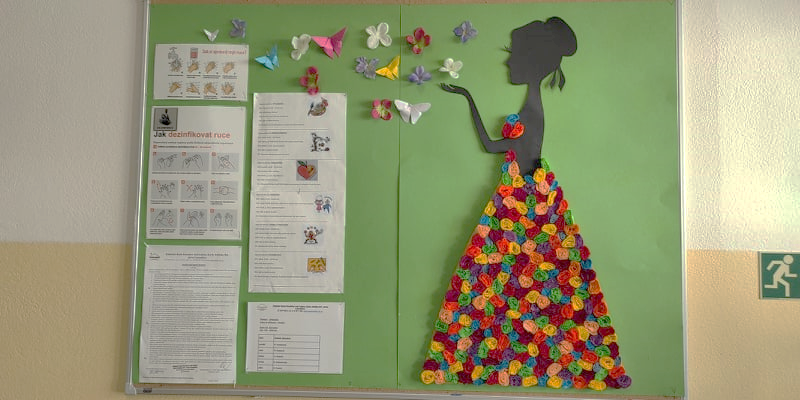 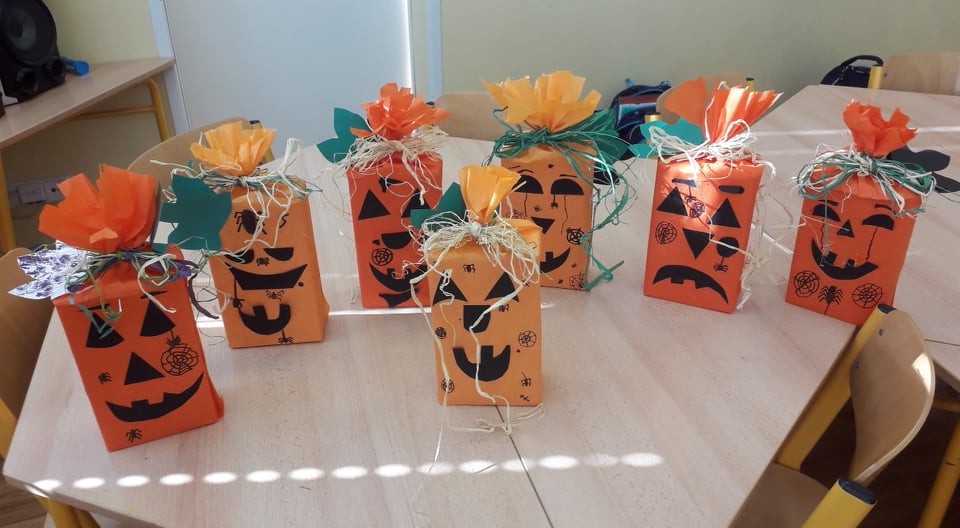 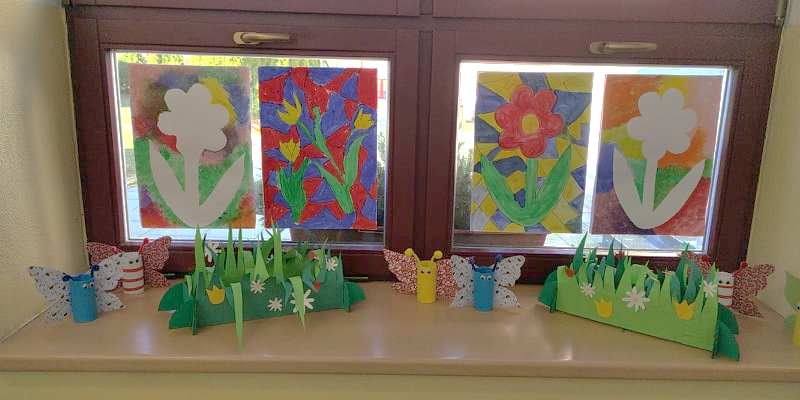 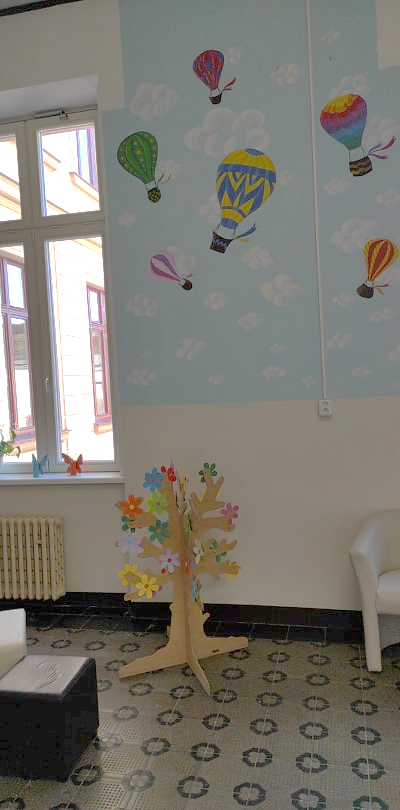 Těšíme sena společně strávené chvíle…kolektiv vychovatelek2022